Using the Hartman Value Profile in Plastic Surgery Resident recruitment
Michael A. Harrington, M.D., M.P.H.
Assistant Professor of Surgery
Residency Program Director
University of South Florida
Division of Plastic Surgery
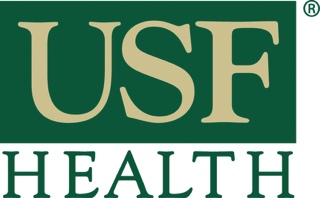 Typical Plastic Surgery Application
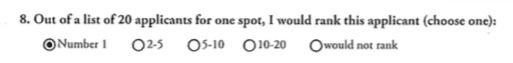 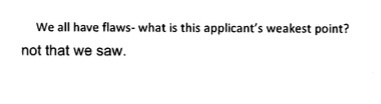 Selection Process at USF
Stage 1: Application Review
Read through Applications
Categorize applicants: A, B, C, etc.
Meet with other faculty to consolidate lists
Select for interview

Stage 2: Interview
Interviews with Faculty and Chief Residents
Meeting about applicants
Consolidation of applications into tiers

Stage 3: Hartman Value Profile

Stage 4: Rank List
[Speaker Notes: Limited interaction with applicants following the interview

Hartman Profile allows us to gain more information about the applicant as we can no longer have any interaction with them

Can use the profile as a tool to find applicants which best fit into YOUR program.]
What is the Hartman Value Profile?
It is not:
An IQ/EQ test
Test of Psychological Factors
Briggs Myers’ Personality Test

It is a way to assess a candidate’s Judgment about the world and one’s self

The basic idea is that outstanding skill sets plus outstanding judgment will result in the best performance outcomes
[Speaker Notes: Introvert-extrovert
Perception-Judging
Feeling-Thinker
Sensing-Intuition]
What is the Hartman Value Profile?
Composed of 2 Sections:
Section 1: Work Side (18 phrases pertaining to the world)
focuses on value judgments as it relates primarily to the world of work or the world that is “external” to the person 
Section 2: Self Side (18 phrases pertaining to the self) 
focuses on judgments that an individual makes concerning oneself on a more personal, “internal” side 

From the 2 Sections, 3 types of judgment can be constructed:
Intrinsic Value Judgment (I)
Extrinsic Value Judgment (E)
Systemic Value Judgment (S)

Scores can range from 0 to 160, with lower scores reflecting greater judgment capacity.
[Speaker Notes: Introvert-extrovert
Perception-Judging
Feeling-Thinker
Sensing-Intuition]
Intrinsic Value Judgment (I)
Capacity for:
 Excellence in relational judgment 
e.g.“good people skills”
Integration with others
“Reading” people

A stronger (i.e., lower) score tends to reveal caring, respect, and tolerance.
Extrinsic Value Judgment (E)
Capacity for: 
Excellence in tasks, projects, processes 
Basic implementation of skill set competencies 
Performing tasks effectively
Strong work ethic/dependability
High expectations of performance of others 
High trainability with new dynamics of practice or technology
Systemic Value Judgment (S)
Capacity for: 
Excellence in abstract domains of work and life 
Such as long range planning, strategic visioning, structural integrations, implications, and consequences
Ability to see “the big picture” 
With implications and consequences.
Hartman Value Profile at USF
527 candidates since 2008
First used with Plastic Surgery candidates
Expanded to include Vascular and General Surgery
Used to augment and enhance the selection process
Helps discern “fine lines” between candidates that might not be found in supportive materials and through the interview process 
Typically confirms what we already know about the candidate (especially rotators)
Can show glaring concerns
Adds an extra layer of information about the applicant that may be missed otherwise

Independent reports based exclusively on assessment (blinded and no bias)
 Followed by detailed conversation with selection committee
Important Considerations
Almost all Plastic Surgery Residency candidates exhibit excellent preparation from their respective medical education programs.

Almost all Plastic Surgery Residency candidates exhibit strong grades, strong recommendations, and very well-written applications.

Very thin—but very distinct—lines exist between:
successful candidates with excellent outcomes (Superstar Resident)
successful candidates with good outcomes (Average/Good Resident)
successful candidates with poor outcomes (Bad Resident)
[Speaker Notes: I’m glad that I matched 10 years ago because I don’t think that I could match now!]
Goals of our Research
To find a correlation between assessment scores and successful candidates with excellent outcomes

Limitations:
Small Sample Size (N=24) 
limited to the applicants who have matched at USF
Subjective evaluations done by Faculty
Need an objective way to truly evaluate resident performance (bias)
Inservice Scores
Milestones
Goals of our Research
How Data was Compiled:
Independent assessment of the initial Hartman Profile by Steve Byrum
Determined Strengths and Weaknesses of the Application/Resident
Independent assessment/evaluation of Resident performances by Core USF Faculty Members
Assessments compiled
Residents ranked into one of three aforementioned tiers
Tiers sent to Steve Byrum
Assessment by Dr. Byrum compared to assessment by USF Faculty
Results of HVP Assessment
Over 50 Different Indicators of different aspects of judgment

7 particular indicators were found to distinguish candidates:	
Problem-Solving Ability
Innovation/Creativity/Out-of-the-Box
Dealing with Change
Being Driven to Excel
Sense of Quality
Decision making “Style”
Balance of Judgment

The power of the assessment tool is to see particular aggregates of scoring patterns within our three groupings:
successful candidates with excellent outcomes (Superstar Resident)
successful candidates with good outcomes (Average/Good Resident)
successful candidates with poor outcomes (Bad Resident)
[Speaker Notes: When you look more in depth at the HVP, We have been able to identify 7 patterns among the 50 indicators that separate the most successful residents from the ones who struggle]
Overall Database Comparisons
Successful Candidates—Excellent Outcomes--.920 +
Successful Candidates—Good Outcomes--.905-.919
Successful Candidates—Problems in Outcomes--.904 -
.790 PS Candidate       .960
.490         Overall Healthcare           .980
.000                         .250                         .500                         .750                        1.000
[Speaker Notes: Dealing with the top 1% of the top 1%

Here we are moving from the overall possible range of general scoring patterns in overall assessment, moving to overall scoring patterns found in healthcare settings since 1978, to USF candidate scoring patterns since inception of program. 

 It becomes clear that USF candidates, in general, are at the top  of scoring in our healthcare applications, confirming general strength of candidates for program.  

Also: any  individual who has succeeded in moving to the place where USF candidacy  would  be an option would  be expected to have strong scores in general on this particular set of graphics.]
Problem-Solving Ability
What does this mean?
The ability to solve problems and find solutions under stress in a quick a direct manner.  
They were able to quickly asses situations, determine best course of action, and execute that action.
Successful Candidates—Excellent Outcomes—0-5
Successful Candidates—Good Outcomes—6-10
Successful Candidates—Problems in Outcomes—11 +
15                IDEAL               0
50+                                                               25                                                                   0
[Speaker Notes: (HVP=INT1)

The most crucial indicator revealing ability to solve problems under stress, and usually in a quick and direct manner.  

Integration = capacity to take in in information from a variety of sources (rational data and gut instincts). Involves assimilation and processing the divergent information in a movement towards resolution or decision-making

Strong scores are careful decision-makers and competent problem solvers

It is important for a person with a strong score on this index to be n a situation where decisions are being made on a continual basis. Otherwise, job boredom or lack of job satisfaction will prevail

**Now you have to watch out with this one, because this could also lead to a very strong resident having issues as a lower level resident as they cannot make those decisions.

Please note: the movement in numbers from strong scores, to stronger scores, to strongest scores may not seem much  in  terms of actual change in numbers.  

However, even small improvements at these levels are difficult and indicate very significant movement to stronger ability.]
Innovation/Creativity/Out-of-Box
What does this mean?
Defines “decision making energy”
Ability to find solutions where others cannot
Demonstrate capacity with dealing with difficult people and maintaining control of the situation
Successful Candidates—Excellent Outcomes—0-18
Successful Candidates—Good Outcomes—19-29
Successful  Candidates—Problems in Outcomes—30 +
20                    IDEAL                  0
50+                                                               25                                                                  0
[Speaker Notes: (HVP=INT%)

The indicator defines the presence of “decision-making energy.”  

When this energy is high, great personal resiliency  is brought to problem-solving.

Most successful candidates have the the capacity to deal with difficult people, as well as retain a positive degree of control and direction of situations in which difficult people try to dominate.  
	**the ability to remain creative and innovative—the  ability to find solutions others will  not remains intact.

Less successful candidates will more likely “burnout” likely and have errors in judgment because of tiredness. Scores “sag” due to too much environmental stress, overwhelming number of responsibilities, and lack of appropriate rest]
Dealing with Change
What does this mean?
Degree to which work is seen as a positive fact of life
Where there is a sense of high meaning and purpose in work, sustaining yourself through change will be stronger
Seeing work as making a difference leads to positive attitude and positive morale.
Successful Candidates—Excellent Outcomes—40+/13-
Successful Candidates—Good Outcomes—21-39/13-
Successful Candidates—Problems in Outcomes—20-/10-
IDEAL   (Combine DIM%2 of 40+ and DIM-E2 of 15 -)
60+/50                                                   30/25                                                          0/0
[Speaker Notes: (HVP=DIM%2/DIM-E2)

Indicates the degree to which work is seen as a positive fact of life

Strong scores embrace work as a part of life and are more likely to handle change
**Here, the ability to deal with change—a profoundly important asset in any residency  program—is seen as a function of the degree of commitment, passion, and engagement that a person is finding in work.  
**Where there is a sense of high  meaning and purpose in work, sustaining yourself  through change will be stronger.  

Weak scores indicate some level of fear of change and attempt to avoid work!]
Being “Driven to Excel”
What does this mean?
Measures intensity of a person’s self expectation
Ability to say “I’m OK”
Ability to “drive” themselves through difficult situations when being  tired, experiencing significant frustration, and highest demand were present.
Successful Candidates—Excellent Outcomes— 40+
Successful Candidates—Good Outcomes—34-39
Successful Candidates—Problems in Outcomes—20-33
IDEAL  40+
0                                                            30                                                        60+
[Speaker Notes: (INT%2) 

This scale measures the intensity of a person’ self-expectation, the degree to which a person is motivated by expectations they bring to their own efforts

Upper scores indicate an ability for self-affirmation, the ability to say “I’m OK”. 

Lower scores indicate too intense of a level of self-criticism.
**Lower score people never think that they are doing a good job

We find rather dramatic differences in comparing the three successful candidate outcomes. 

Individual who were “driven” at very high levels found most significant success.  These individuals needed explanation about this particular scores because it can lead a person to be highly  self-critical and very hard on self.  
**You want the positives of this tendency, but you also want to govern the negatives both for the individual and the people they will work with in their  program setting.  
**Here is a very good example of how tool’s insights can be used not only in selection but in onboarding and counsel.]
Sense of Quality
What does this mean?
Capacity for good qualitative judgment regarding the external world
Finding “quality” when measurable and quantifiable elements are not present
Successful Candidates—Excellent Outcomes—0-15
Successful Candidates—Good Outcomes—16-20
Successful Candidates—Problems in Outcomes—21+
20          IDEAL          0
50                                                      25                                                        0
[Speaker Notes: (HVP—VQ2)

A very “big deal” indicator = Capacity for good qualitative judgment regarding the eternal world

The point is that “quality”  is talked about constantly, but a “sense of quality” as reflected in these scores is not found very often.  

Here,  the  idea of “quality”  involves judgment assets that come into  play when measurable and quantitative elements of a situation are not as present.  We are seeing “quality” as relating to the most subtle and nuanced dynamics of a situation.

Almost like the movie “Silver lining Playbook” – trying to pull out the good parts of the situation if those good parts are not obvious

Example????]
Decision-Making Style
Reflective
Positive
Outcomes
Reactive
Negative
Outcomes
Reactive
Positive Outcomes
Responsive
Positive
Outcomes
Responsive
Negative
Outcomes
Best                 Good     Problems
BEST
WORST
[Speaker Notes: (HVP=DIM1)

Measures the person’s problem solving style in the workplace.

Most solve problems either by response (“don’t just stand there, do something”) or reaction (“expletive”)

Deliberative (reflective) solve problems in relationship with others or through reflection and contemplation

We are making a distinction between individuals who  are more reactive—but in positive ways, those who are more responsive (slowing down a bit for broader consideration), and those who are more reflective.  

Clearly, there are particular situations in healthcare settings where these various “styles” of decision-making will be more appropriate.  

What we found among best, successful  candidates was a “style” that moved within the frame of reference of RESPONSIVE but was leaning toward REACTIVE.  

None  of the  successful  candidates moved into the negative expressions where responses and reactions became spasmodic, unpredictably,  and helter-skelter.]
Balance of Judgment Indicators
Excellent        Good          Problems
Balance with People                         Best (Yes)     Mid (Yes)     Low  (Yes)
Balance with Tasks                           Best (Yes)     Mid (Yes)     Low  (Yes)
Balance with Ideas                            Best (Yes)     Mid (Yes)     Low  (Yes)

Self-esteem/Confidence                   Best (Yes)     Mid (No)      Low (No)
Self-concept/Role Satisfaction         Best (Yes)     Mid (No)      Low  (Yes)
Self-image/Motivation                       Best (Yes)     Mid (No)      Low (No)
6/6
3/6
4/6
[Speaker Notes: What we have talked about to this point is primarily “Strength of Judgment.”  However, “strength” without  “balance” will be like the proverbial  bull in the china shop.  

“Balance” has more to do with how strengths will be used.
 
There are three, work-side and three, self-side indicators.  All successful candidates performed very well on all three, work-side indicators.  This fact also means that a great deal of trust will be conveyed when all three of these scores are strong.  
 
Most problems occurred when there was lack of balance on self-side indicators.  
 
To be 6/6 is high ideal, but  was accomplished by most successful candidates.  These scores, from first point of onboarding and through subsequent conversations and measurement became vital points of instruction for development.]
Case Studies
Case studies of Application Assessment:
Four with notable weaknesses in the 7 categories
Two with superior strengths in the 7 categories

Keep in Mind:  
ALL candidates presented with significant strengths
Stronger candidates did not have as glaring of deficiencies
Lines of distinction were usually NOT adequately seen in resumes, recommendations, educational backgrounds, interviews
Even with very strongest candidates there was still critically important information gained for counseling, mentoring, growth and development that contributed to onboarding  into  program and sustaining in program

Obvious Question:
Why did we take those candidates with notable weaknesses?
[Speaker Notes: The answer has many layers:
Match results – probably shouldn't’t have ranked them
External reasons to take them (USF student, highly recommended from friend, personal friend of a faculty member)]
Case Study #1:
Successful Candidate with Poor Outcomes (Bad Resident)

Questions Raised By Initial Assessment:
Weak problem-solving ability and very weak energy (burnout)
Weak ability to deal with work-related stress
May struggle to keep up with high demand of program
Subtle dynamics and nuance may escape notice

Actual Observed Clinical/Academic Outcomes:
Difficulty with more time-intensive rotations
Difficulty in assimilating information and making decisions
Subpar Inservice scores and basic fund of knowledge in cases
Need for “remediation” year during 3rd year of residency
Case Study #2
Successful Candidate with Poor Outcomes (Bad Resident)

Questions Raised By Initial Assessment:
May be more successful in slower-paced environments
Attention needed to self-side potential de-railers
May more easily become distracted by peripheral realities
May not be as sure of directions of commitments

Actual Observed Clinical/Academic Outcomes:
Poor performance on all clinical rotations
More concerned with outside “business”
Questionable honesty, trustworthiness, and reliability
Subpar Inservice scores
Case Study #3
Successful Candidate with Poor Outcomes (Bad Resident)
 
Questions Raised By Initial Assessment:
May struggle to give priority to people dynamics of process
May be better suited for more research-type, insular work
May struggle with normal,  day-to-day organizational frustrations
Be careful overly weighing initial, first impressions

Actual Observed Clinical/Academic Outcomes:
Overall general lack of awareness (Doesn’t “get it”)
Inability to prioritize work throughout the day (floor, OR, etc.)
Easily overwhelmed with strenuous workload on time-intensive rotations
Does not handle adversity/change well
Subpar Inservice scores
Case Study #4
Successful Candidate with Poor Outcomes (Bad Resident)

Questions Raised By Initial Assessment:
Higher likelihood of frustration in difficult situations 
May need counsel relating to frustrations relating to high levels of self-expectation
May need counsel relating to basic self-confidence

Actual Observed Clinical/Academic Outcomes:
Poor clinical skills and technical ability
Difficulty in handling stressful situations
Does not take responsibility for poor performances 
Subpar Inservice scores
Case Study #5
Successful Candidate with Excellent Outcomes (Superstar Resident)

Questions Raised By Initial Assessment:
Very strong, highly integrated patterns of overall judgment
Very strong noticing (picking up on subtle nuance) in situations
Ability to be creative, innovative, “out-of-the-box”
Strong elements for communicating trustworthiness

Actual Observed Clinical/Academic Outcomes:
Reliable & Trustworthy
Well liked and respected by peers/faculty
Always prepared
Excellent resident (and good friend)
Case Study #6
Successful Candidate with Excellent Outcomes (Superstar Resident)

Questions Raised By Initial Assessment:
Exceptionally strong scores throughout
Problem-solving ability and energy exceptionally strong
Ability to be creative, innovative
Superior “intuitive” judgment
Great trustworthiness
Great “sense of quality”/Qualitative Judgment

Actual Observed Clinical/Academic Outcomes:
Strong work ethic 
Reliable and Honest
Always prepared
Excellent resident
Conclusions
The Hartman Value Profile adds an extra layer of information about the applicant that could be missed during the application/interview process

Assessing the applicants skill sets through the application/interview process in addition to assessing judgment will most likely result in finding the applicants who will have the best performance outcomes

The tendency to make decisions based only on interview “first impressions,” social likeability, traditional resume data, and grades will be augmented by demonstrable data relating to the critical and differentiating element of judgment.
Expanded use of the Hartman Profile at USF
Used in onboarding of candidates selected
Residents take HVP at 3rd and 6th Years of training

Used with program leaders and physician faculty for their own development, and for understanding tool enough to give better insight into resident/students

Used at program end with “Resume Enhancer” to contribute to applications
Contact Information
Michael Harrington, M.D., M.P.H.
Cell Phone: 813.967.0173
Email: mharring@health.usf.edu

Steve Byrum, Ph.D.
Cell Phone: 423.400.2543
Email: byrum4@aol.com